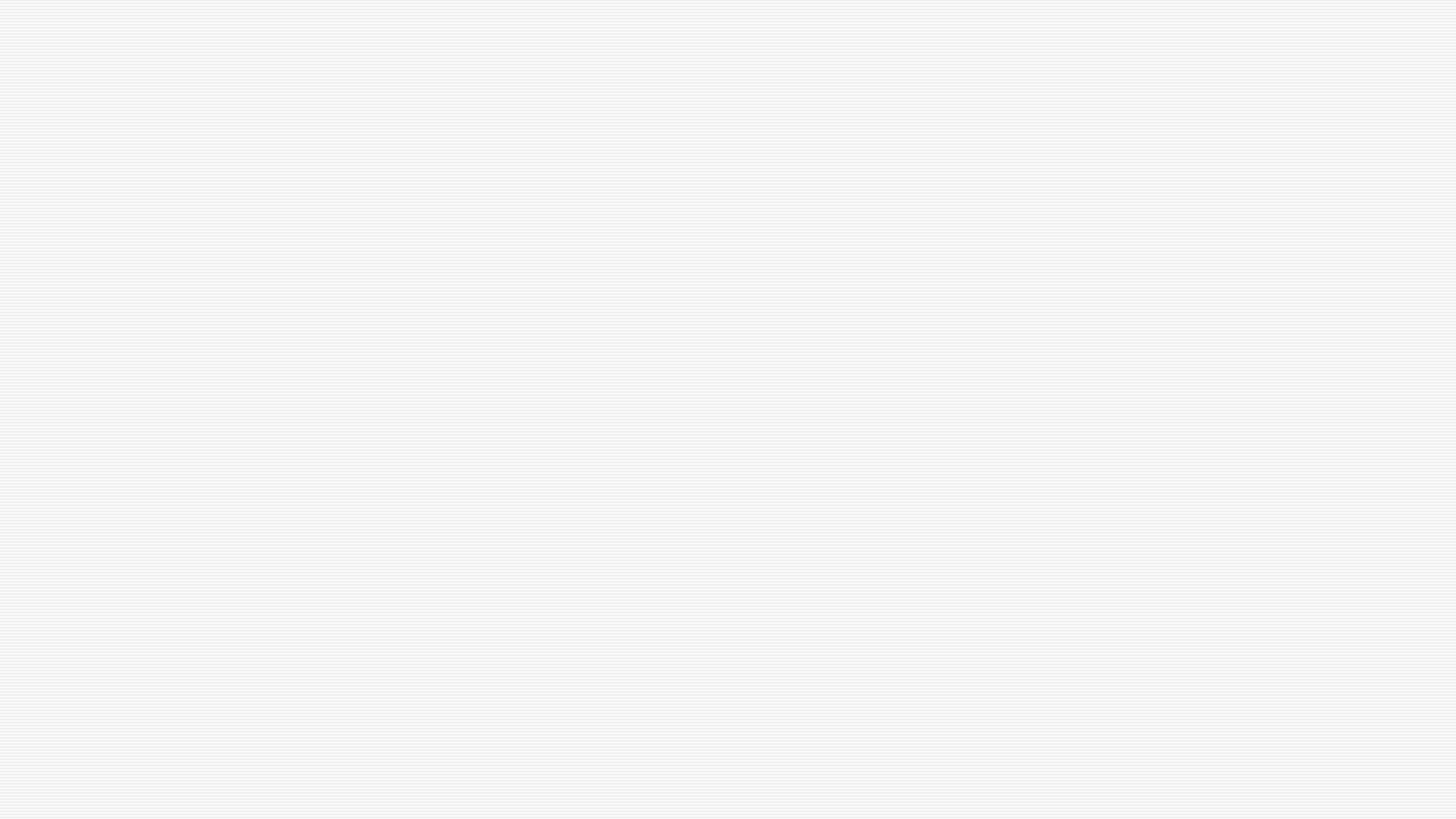 Gezondheidskunde AF1GZK-AF1 Les 1Uiterlijk en mobiliteit van de gezonde mens
Inhoud deze les
Periodeplanning
Begrippen anatomie en fysiologie
Koppeling met andere vakken en opleiding MzVz
Opbouw van het menselijk lichaam
Kenmerken van leven
Opdracht
Verwerkingsopdrachten
Afsluiting met huiswerk
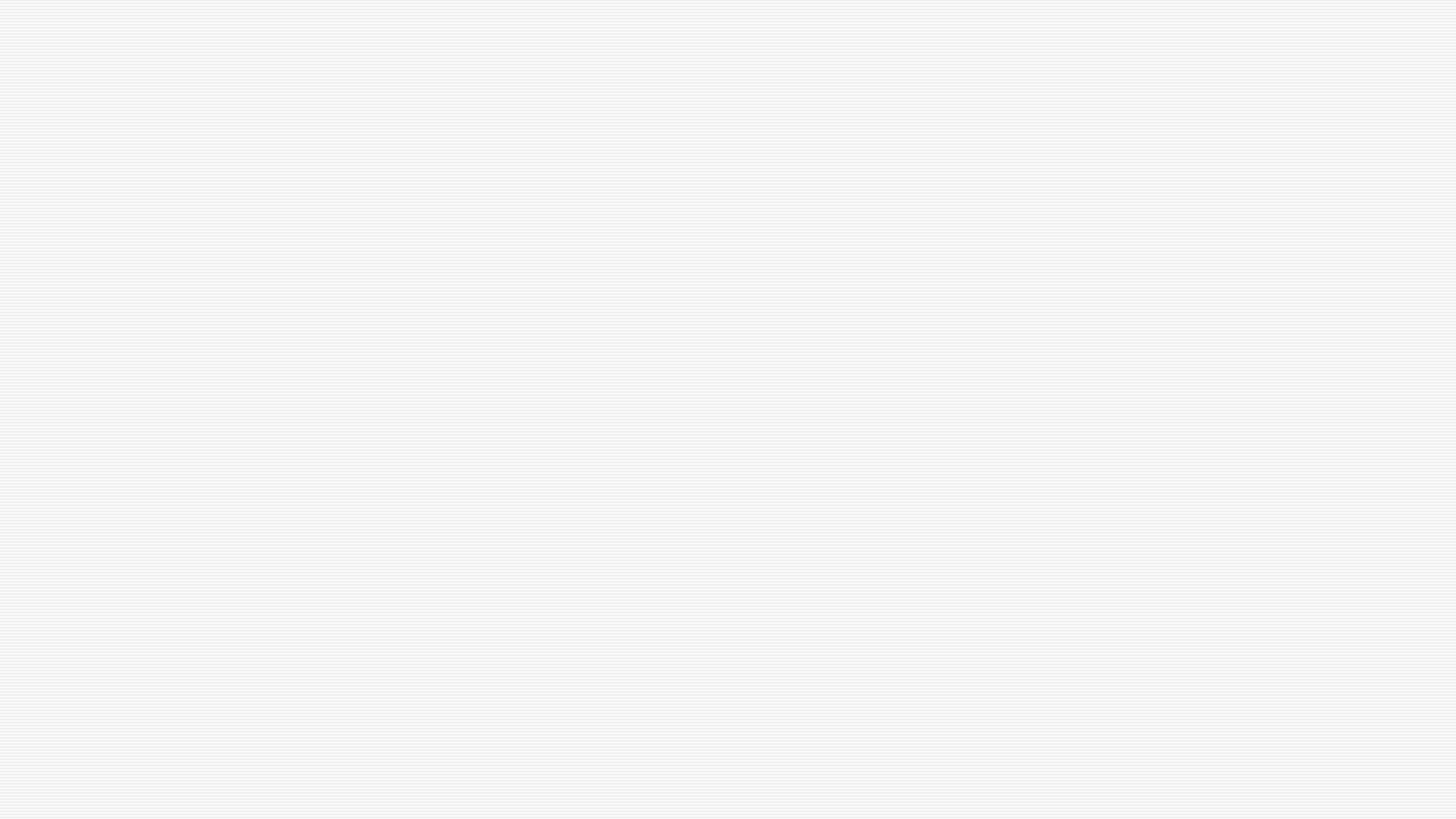 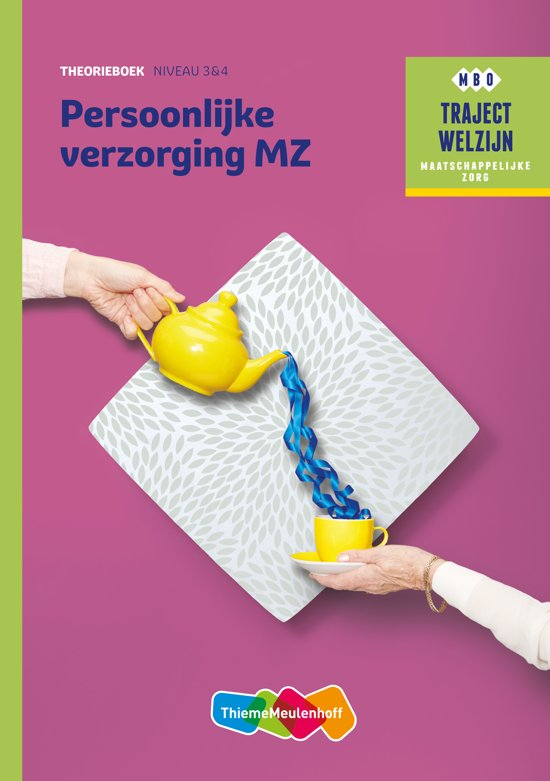 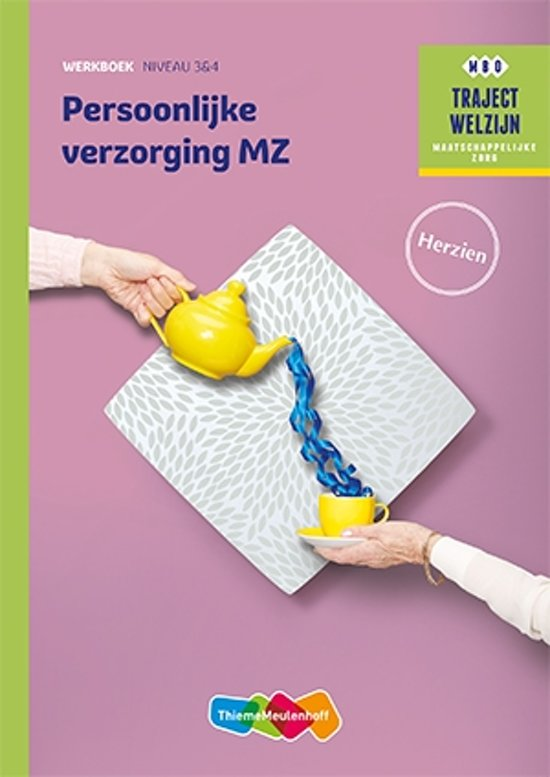 Wat gaan we doen?
GZK AF1 en GZK Path1
WIKI: https://maken.wikiwijs.nl/122613/2018_COMBI__opleiding_MzVz 
       (Tip: opslaan in startscherm Noorderportal!)
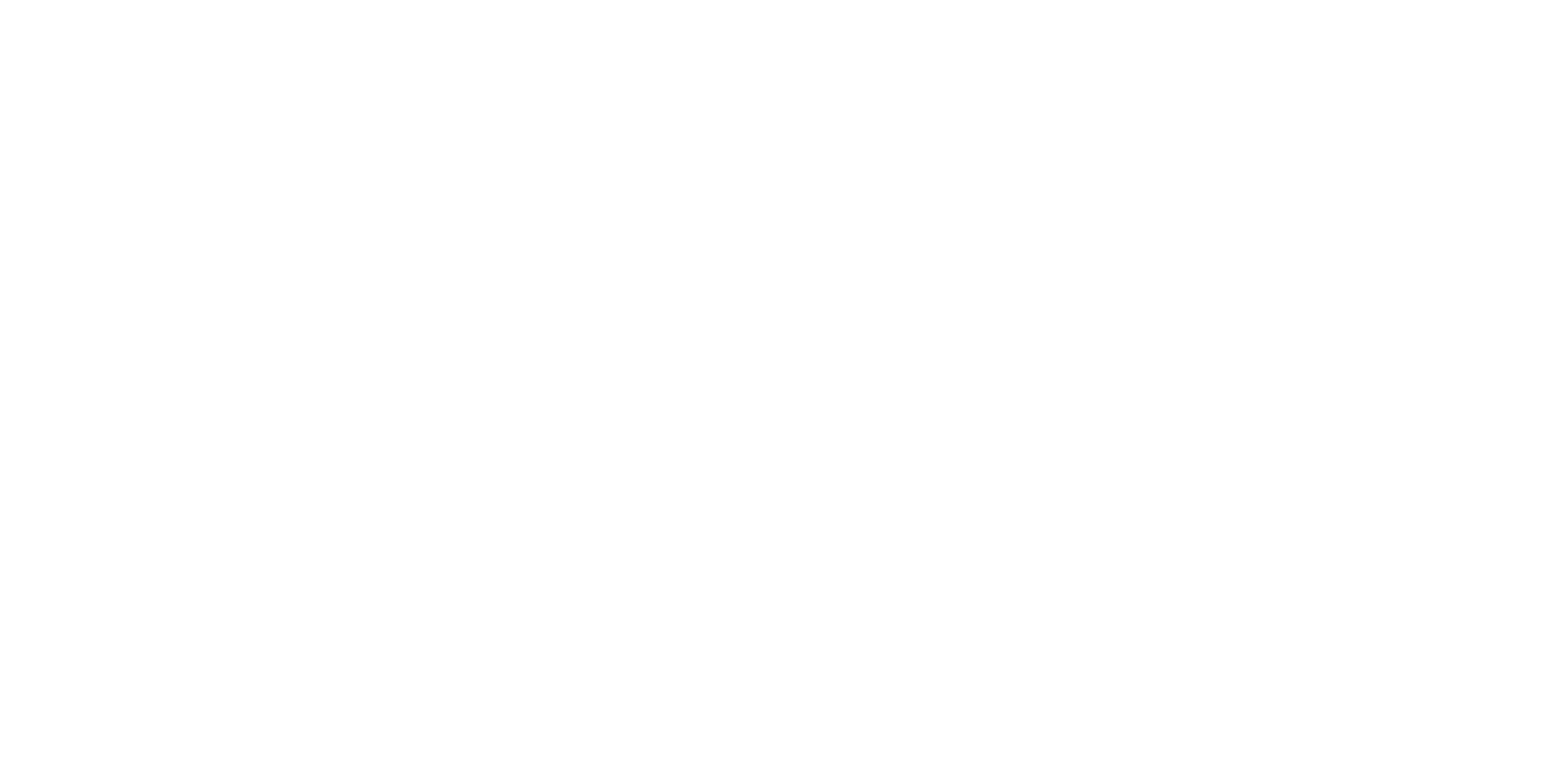 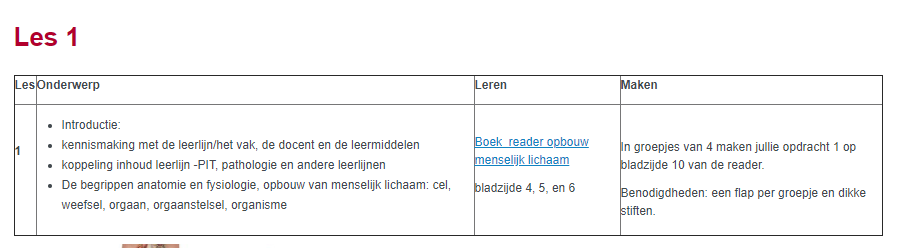 Begrippen anatomie en fysiologie
Anatomie
'Ontleedkunde'
Wetenschap die zicht bezighoudt met het ontleden en in kaart brengen van de bouw van het menselijk lichaam.
Fysiologie 
Kijkt naar hoe het menselijk lichaam werkt
A & F Vaak samen genoemd, waarom?
Koppeling met andere vakken en opleiding MzVz
Wat is de rol van GZK in het werk van een MzVz-er?
Opbouw menselijk lichaamVan klein naar groot
Cel
Kleinst levende delen van het lichaam
Weefsel
Cellen van gelijke soort 
Orgaan
Verschillende weefsels samen
Orgaanstelsel
Organen die samenwerken in een stelsel
Organisme
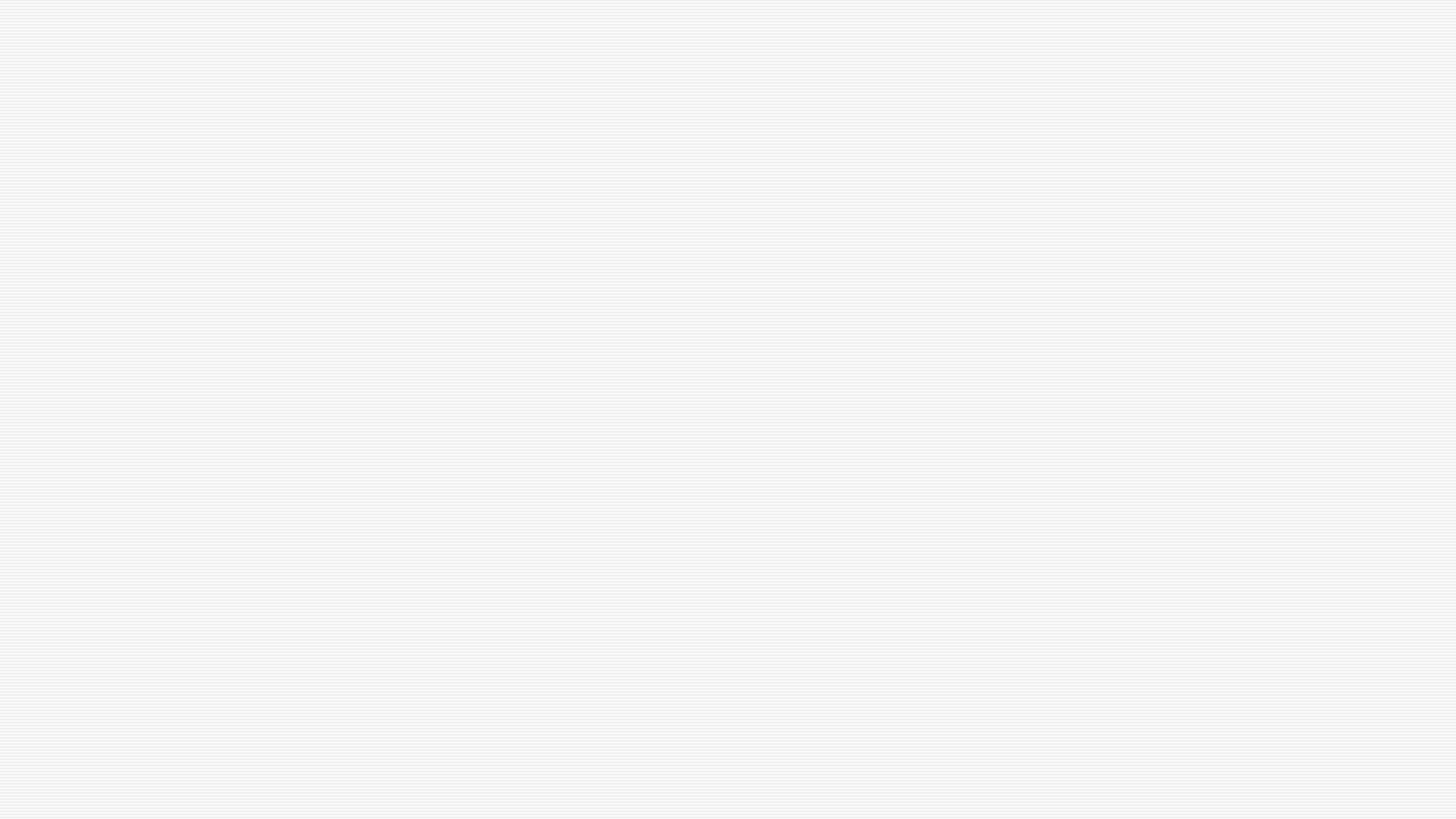 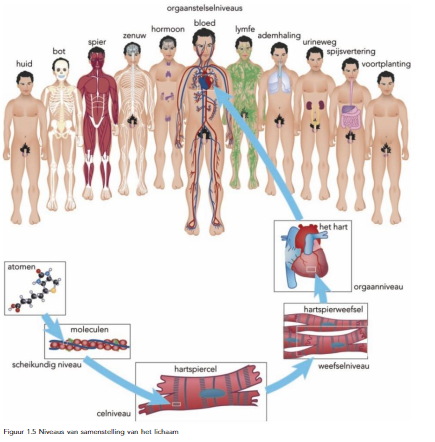 Opbouw van het lichaam
Huid
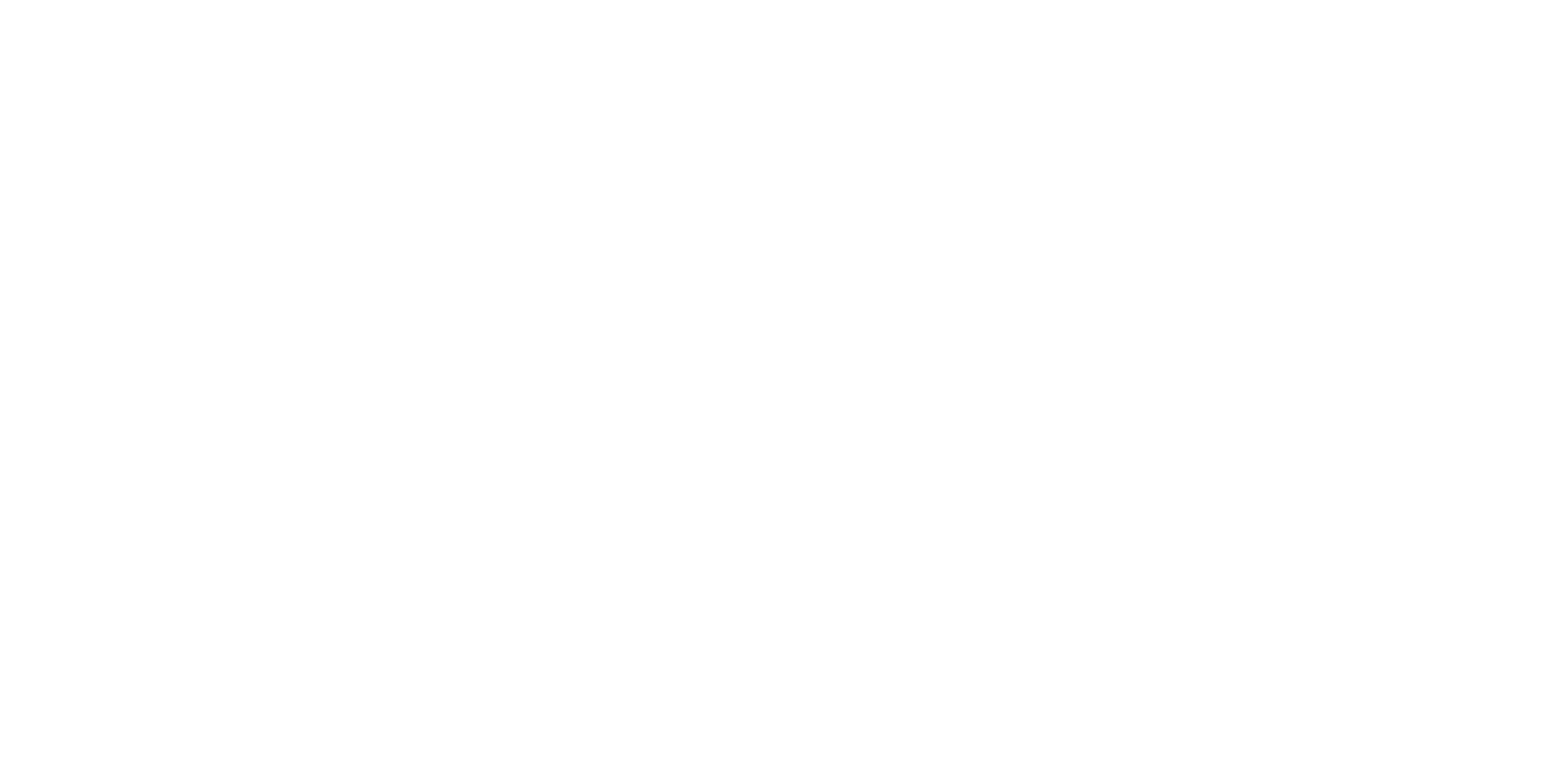 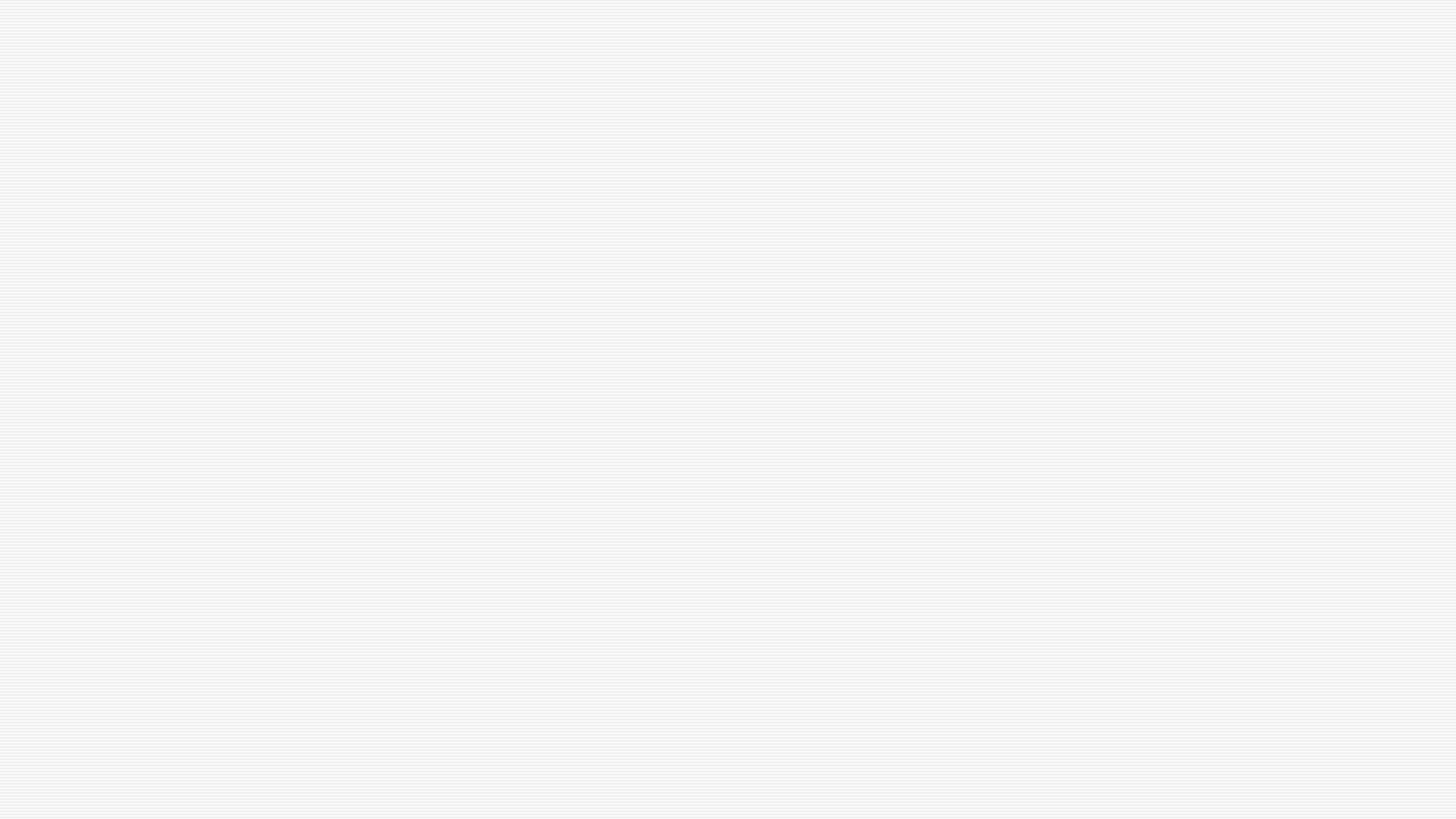 z
Kenmerken van leven
Iets leeft als alle kenmerken voor leven te herkennen zijn
Wat zijn deze kenmerken?
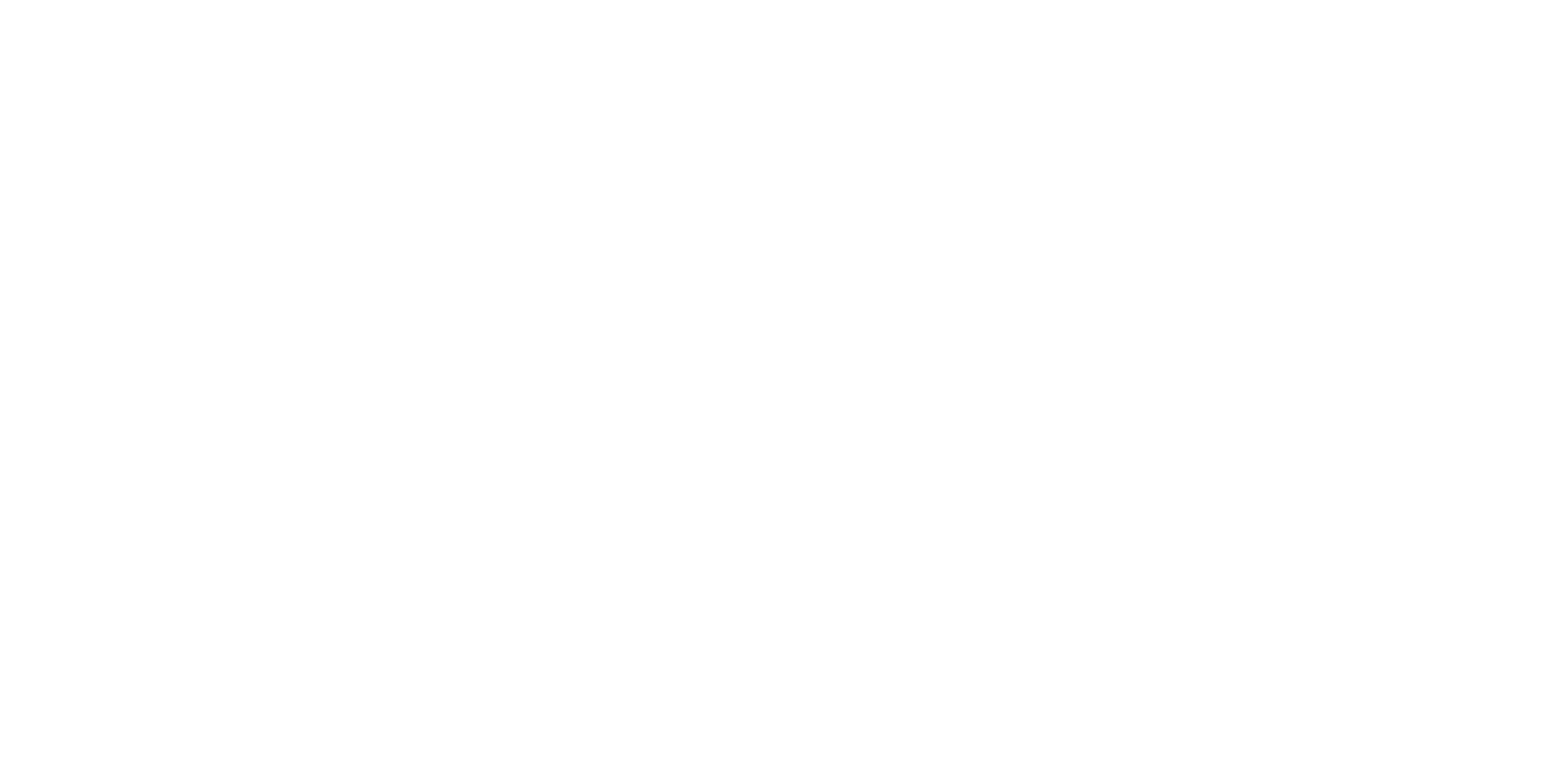 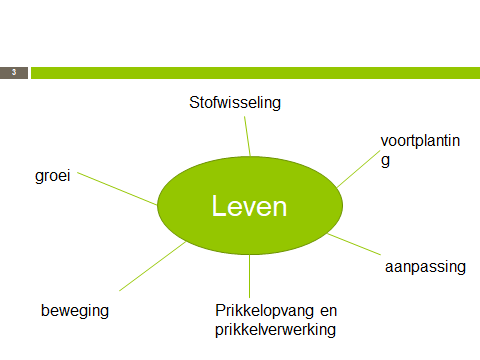 Opdracht
Verwerkingsopdrachten les 1
Uitdelen + uitleg
Afsluiting
Welke onderdelen zijn aan bod gekomen?
Volgende les AF1: begrippen cel, weefsel en organen verder uitwerken
Woensdag GZK-Path 1 Les 1: Boek + Werkboek 
     Persoonlijke verzorging MZ mee! 
Huiswerk: 
 doorlezen reader opbouw menselijk lichaam                           
 maken verwerkingsopdrachten les 1